Исследовательский проектПодорожникЛекарство из детства
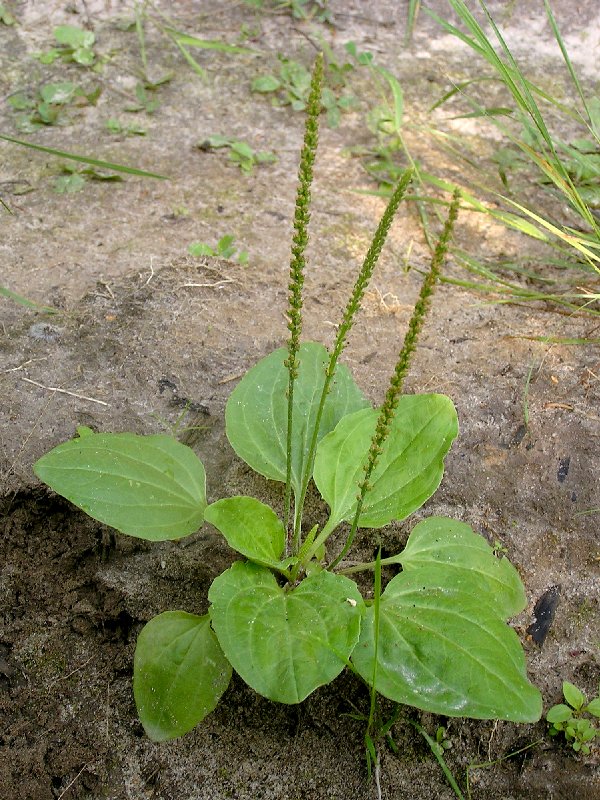 Подготовил: 
Ларечнев Игорь 6 лет
Руководитель: Межова И.Н.
Подорожник- это лекарственное растение, обладающие лекарственными свойствами.
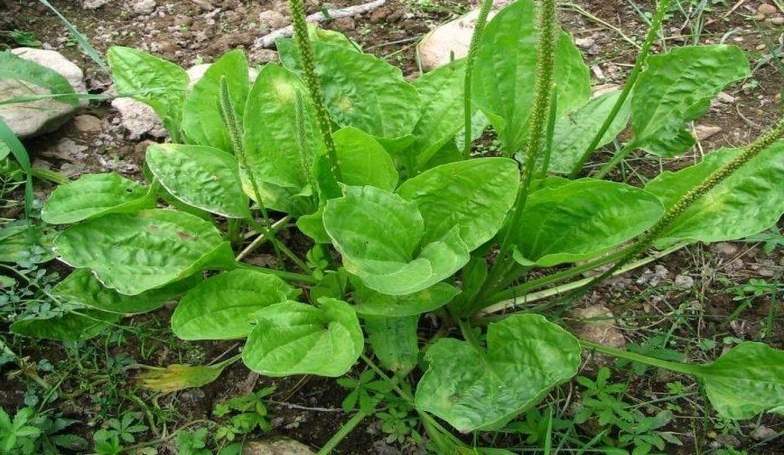 Подорожник можно встретить везде: на даче, в поле, на лесных тропинках, даже на пустырях и вдоль дорожек в городе. Подорожник поэтому так и называется, что растёт по обочинам дорог.
Листья у подорожника гладкие, широкие, овальной формы с вертикальными жилками и длинными черешками, собраны в розетку. Цветёт подорожник все лето.
Подорожник обладает очень многими лечебными и целебными свойствами для организма. Свежие истолченные листья применяются для остановки кровотечения из ран.
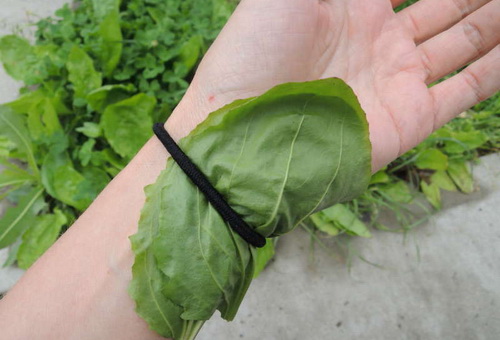 При первой помощи листья подорожника используют при ранах и порезах. Нужно приложить лист к ранке, и кровь быстрее остановится, кроме того, подорожник обладает противомикробными и противовоспалительными свойствами.
В лечебных целях используют семена. Из листьев делают настои, которые помогают при различных заболеваниях, а сок из молодых листьев, например, используют для улучшения пищеварения. Подорожник входит в состав многих лекарств.
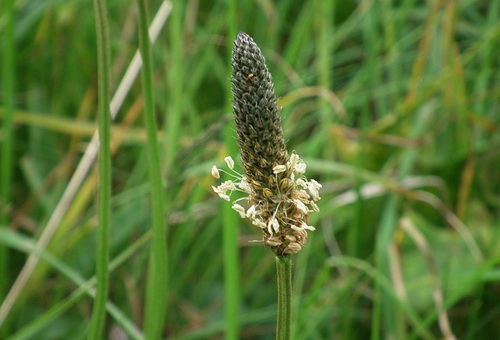 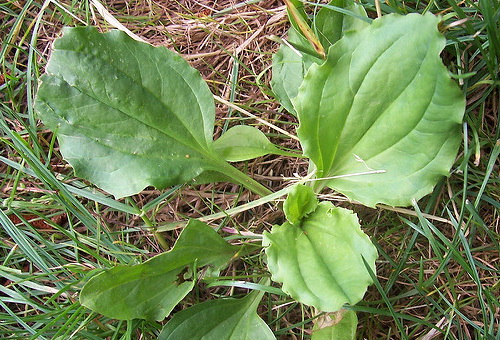 Спасибо за внимание!
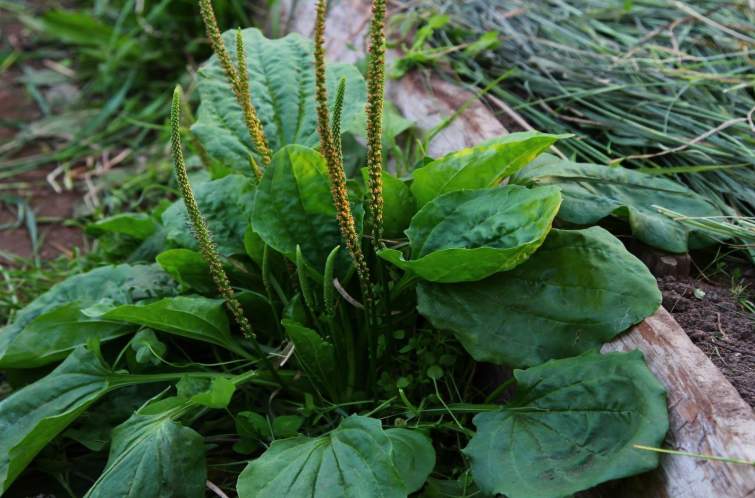